Unit 13:What do you do in your free time?   Lesson 3
6. Let’s sing
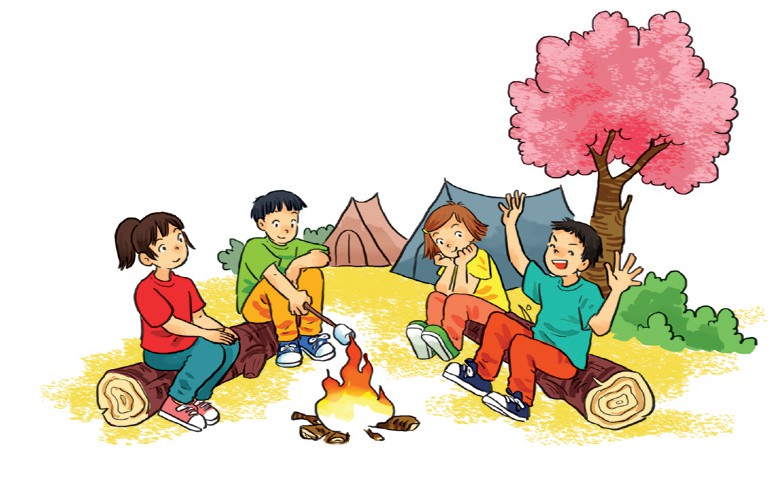 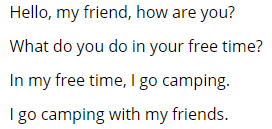 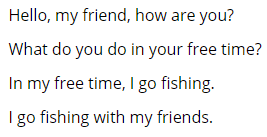 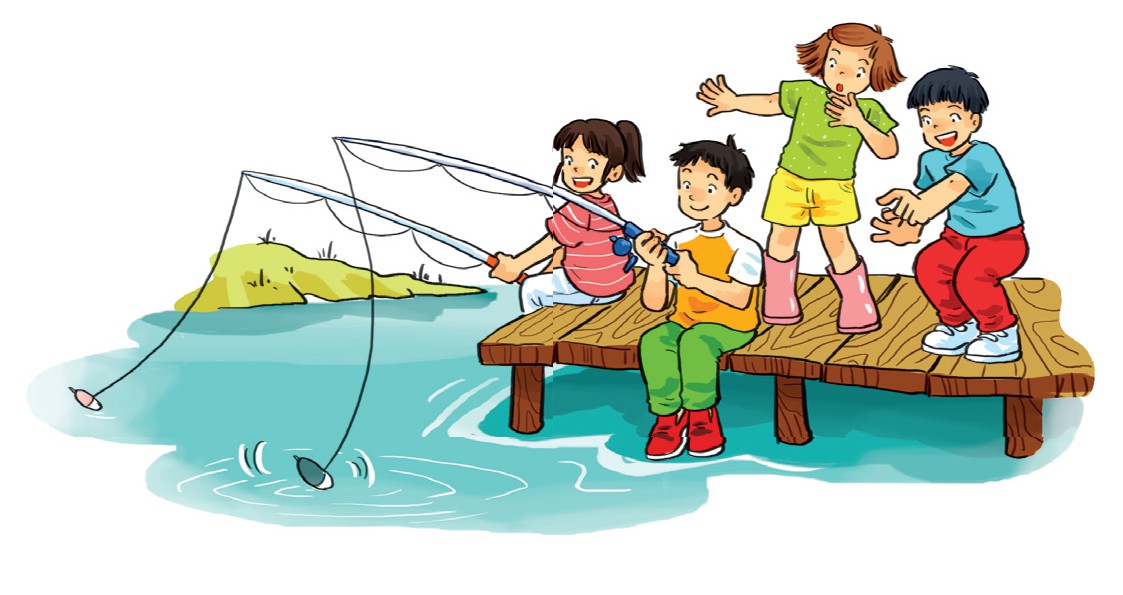 1. Listen and repeat
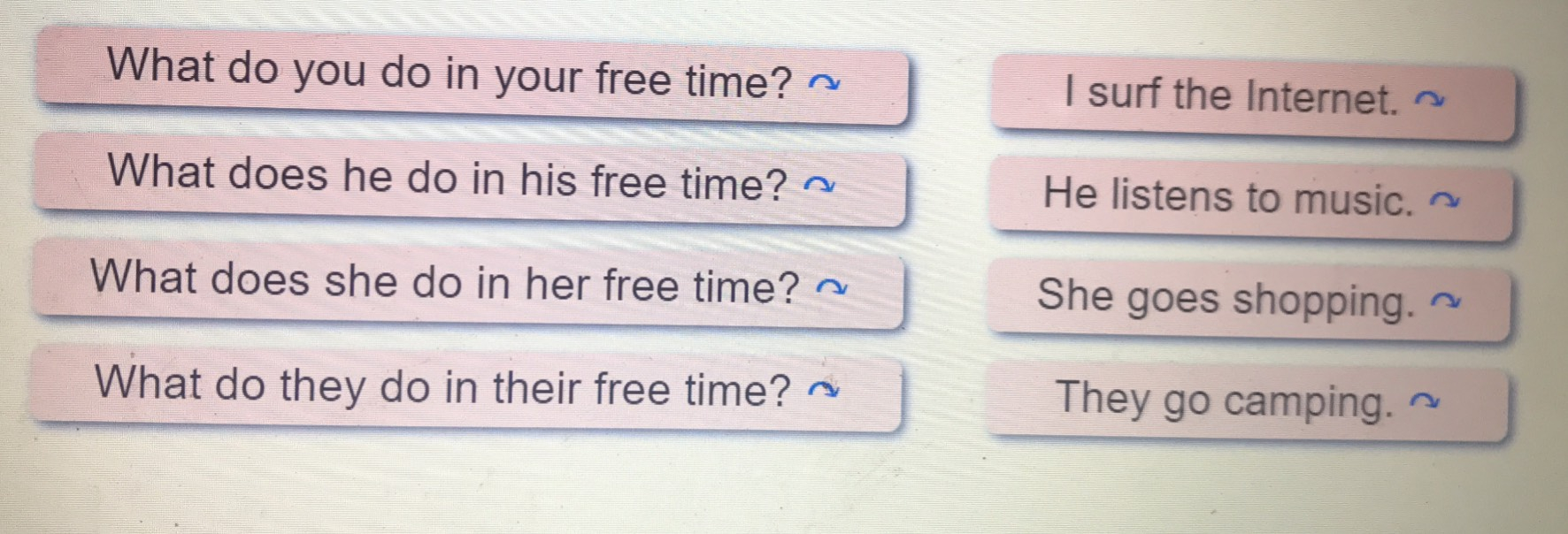 2. Listen and circle a or b
1.What do you do in your free time?I______
  a.  clean the house     b.  watch cartoons
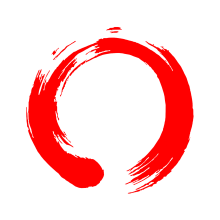 2.What does she do in her free time?She_____
  a.  goes skating           b.  goes fishing
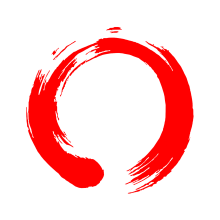 3.What does he do in his free time? He_____
  a.  does karate           b.  goes to the cinema
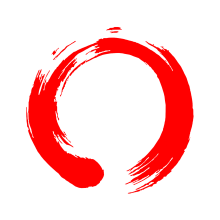 4.What do they do in their free time?They___
  a.  work in the house     b.  go shopping
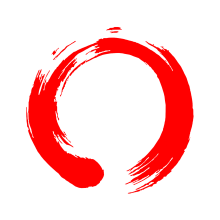 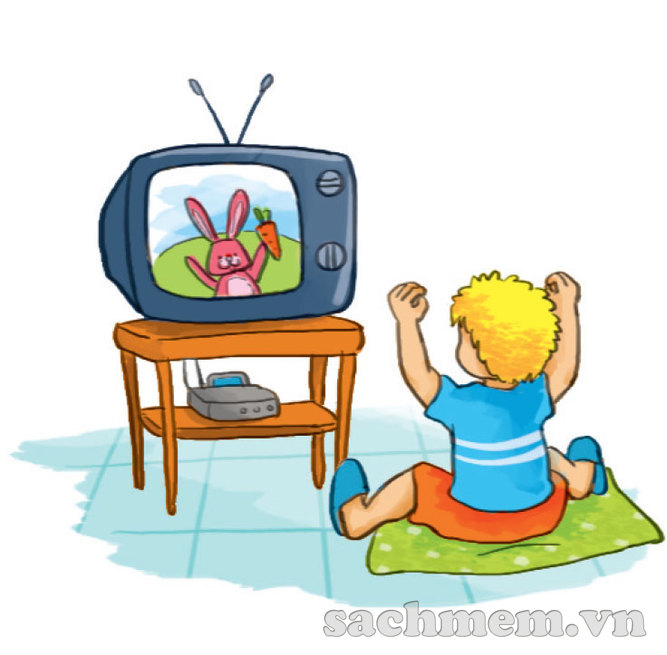 3. Let’s chant
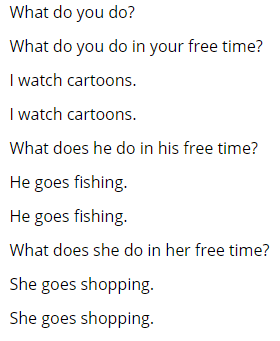 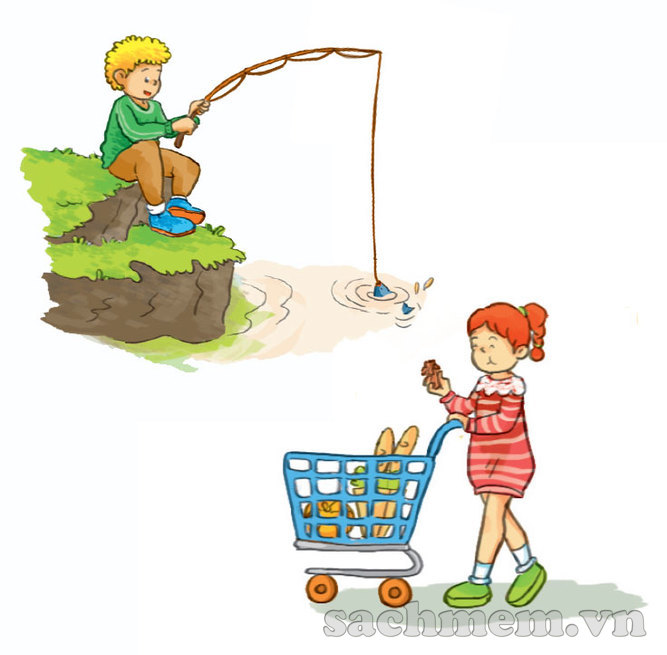 4. Read and draw lines to match.
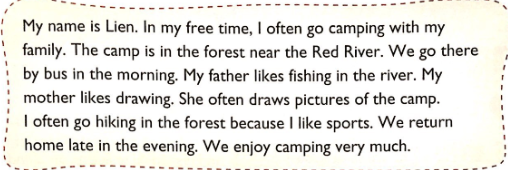 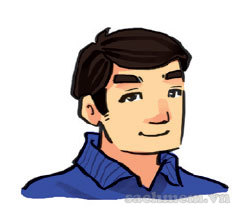 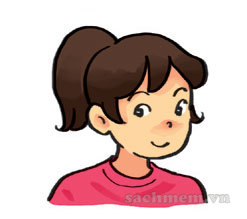 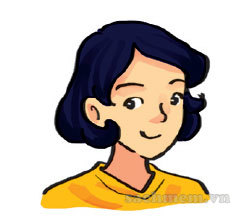 1
2
3
Lien’s father
Lien’s mother
Lien
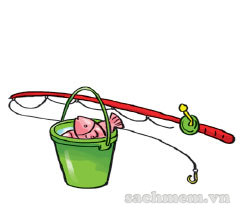 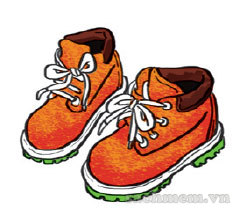 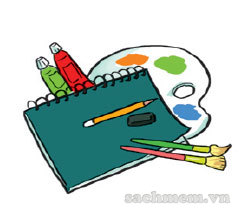 c
a
b
5. Write about what your family do at weekends
Thuy
My name is _______________________
listen to music
At weekends, I often ________________
My father _________________________
watches TV
goes to the supermarket
My mother ________________________
plays game
My brother/ sister __________________
6. Project
   Interview two classmates about what they do in their free time.